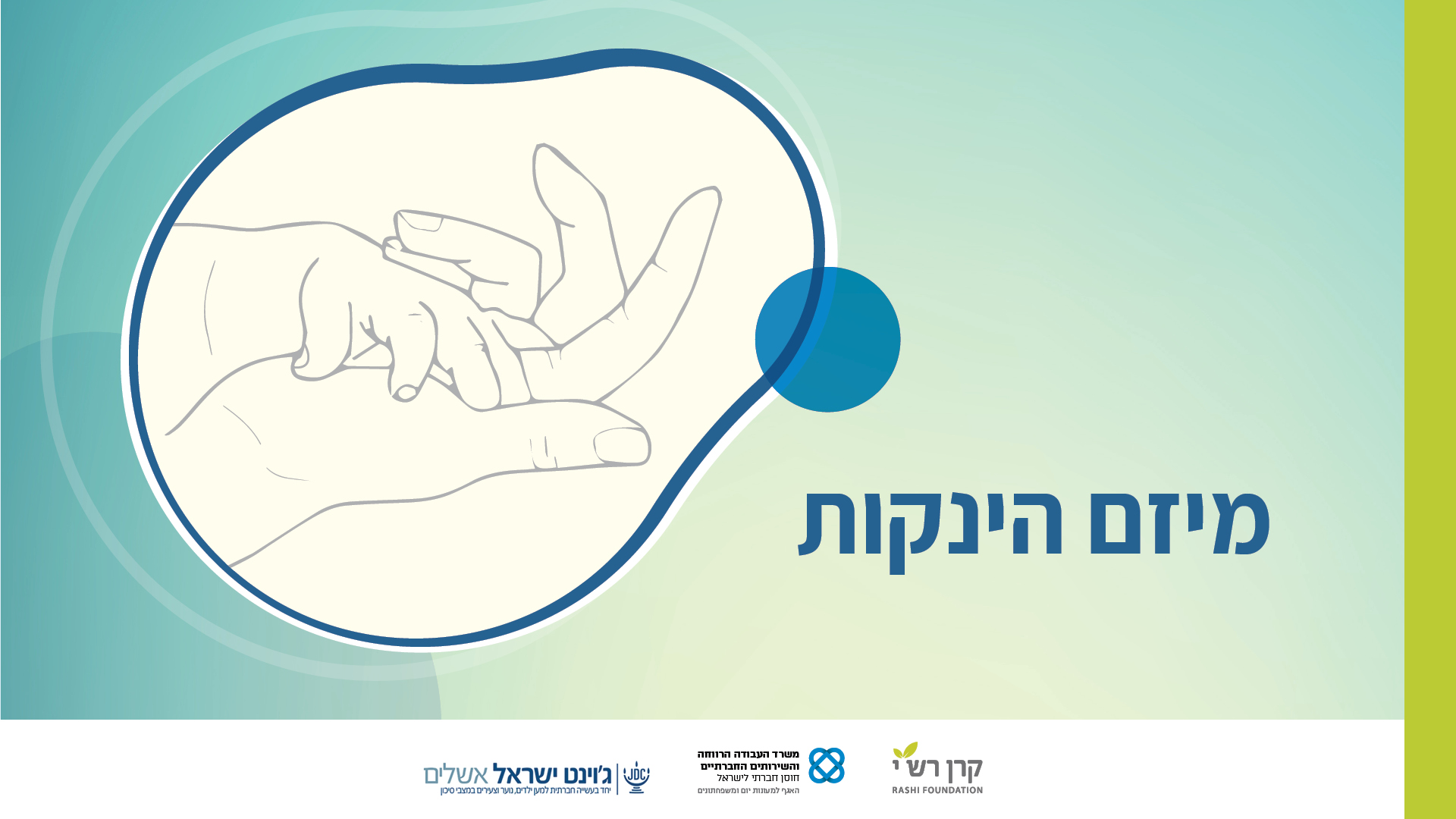 דו"ח סטטוס שנה א – 
חצור הגלילית
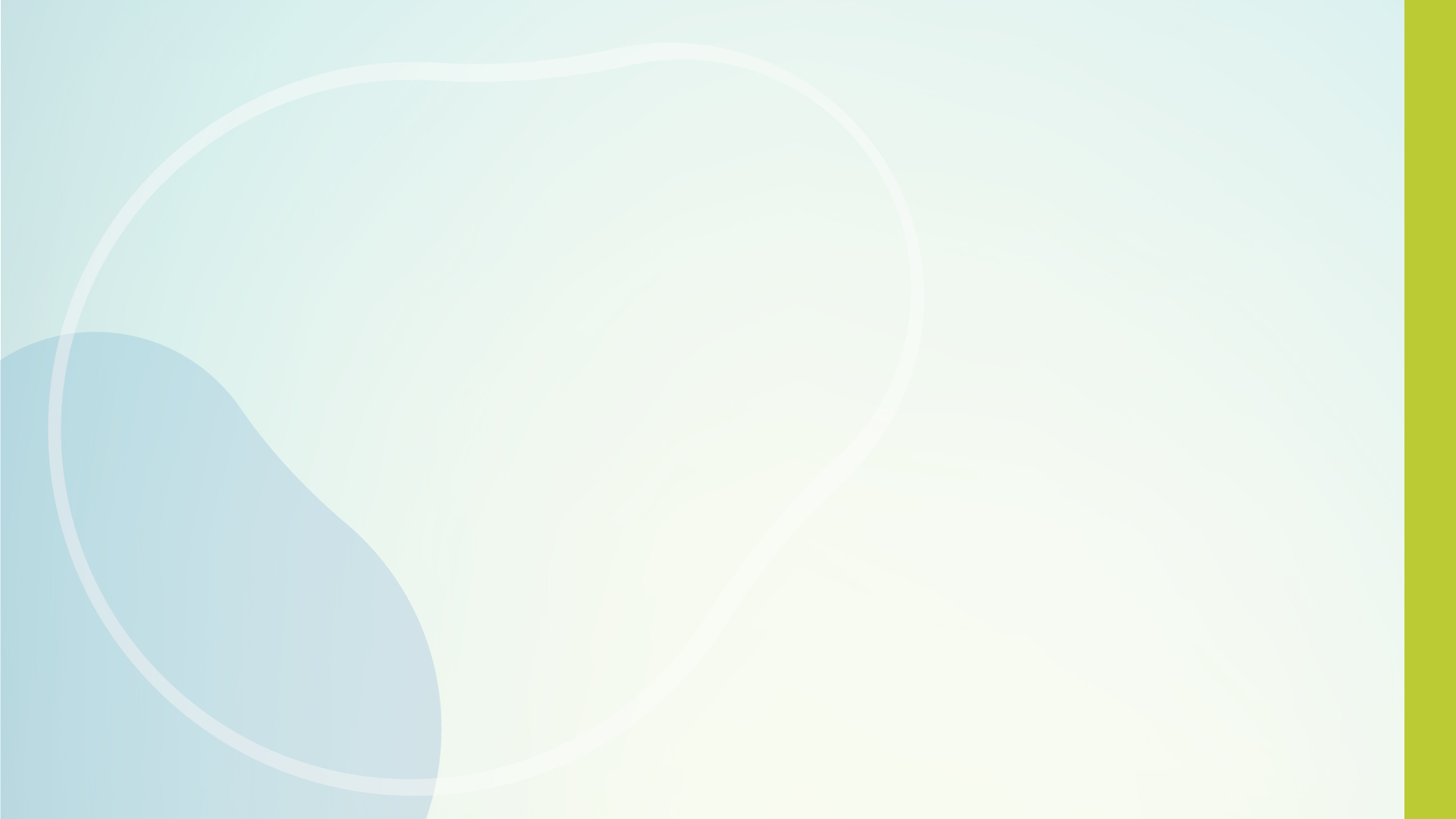 סיכום שנתי
כיצד היה תחום הינקות בחצור ב 2019
תחום הינקות בחצור בשנת 2019, היה מורכב, במשך שמונה חודשים תחום גיל הרך התנהל ללא מנהלת חינוך רשותית.
בשל העבודה העמוקה והאיכותית שנערכה בשנים הקודמות, תחום גיל הרך שמר על יציבות וכאשר נכנסה רכזת ינקות ותחום הורים, הייתה קרקע פורייה להתחיל לעבוד עליה.
בשבעה חודשים של עבודה משותפת של מנהלת חינוך גיל רך הרשותית ושל רכזת ינקות ותחום הורים, הוקמו מחדש תוכניות שפעלו בעבר והוקמו חדשות.
בתחום ההורים – תכנית "דלת פתוחה", קבוצת אימהות בוקר.
בתחום המסגרות – הוקמו שני פורומים מנהלות מעונות –מפוקחים ופרטיים.
נוצרו שיתופי פעולה חשובים וחדשים עם המעונות הפרטיים ועם המשפחתונים המפוקחים בקריה החסידית.
בזירת אנשי המקצוע- נוצרו קשרים קרובים עם אנשי המקצוע ברשות אשר הובילו לשיתופי פעולה (פורום הורים הוקם ביוזמה משותפת עם המרכז צעירים, תכנית פעימות, עו"ס קהילתי במתנ"ס).
בימים אלו אנו בונות תכניות עבודה לכל זירה, שמטרתם להעמיק את הידע בנוגע לגילאי ינקות ויצירת מענה איכותי ומיטבי לילדים בכל מסגרת בה הם נמצאים, במסגרות חינוכיות, עם הוריהם ועם אנשי המקצוע אותם הם פוגשים.
שמו לנו למטרת על, לראות את כל ילדי קהילת חצור, להגיע הן לקריה החסידית והן למסגרות הפרטיות וליצור עם הכלים שלנו, הקניית ידע, הדרכות מקצועיות בשביל להעלות את סטנדרט איכות הטיפול שהילדים מקבלים.
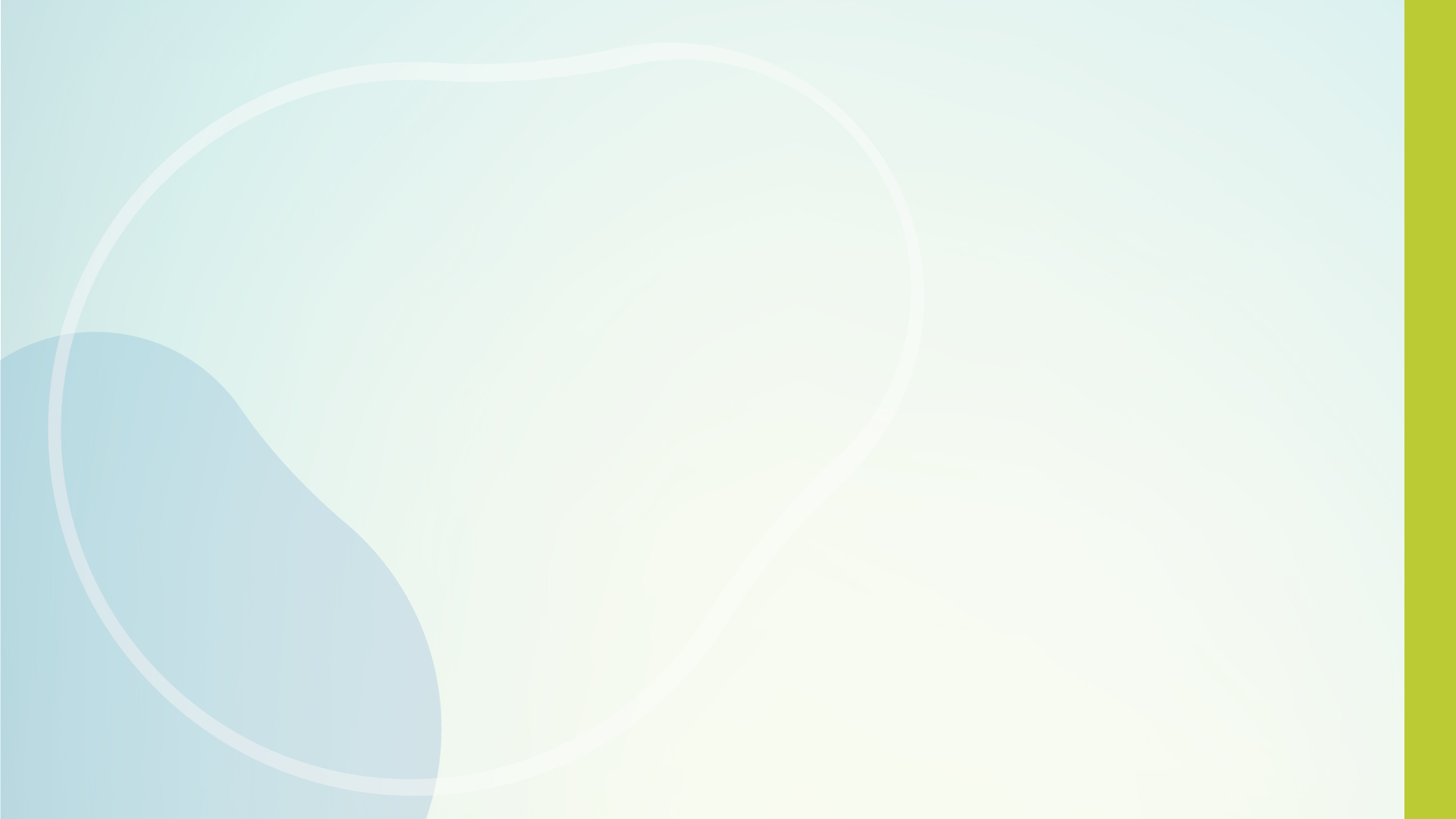 זירת הרשות
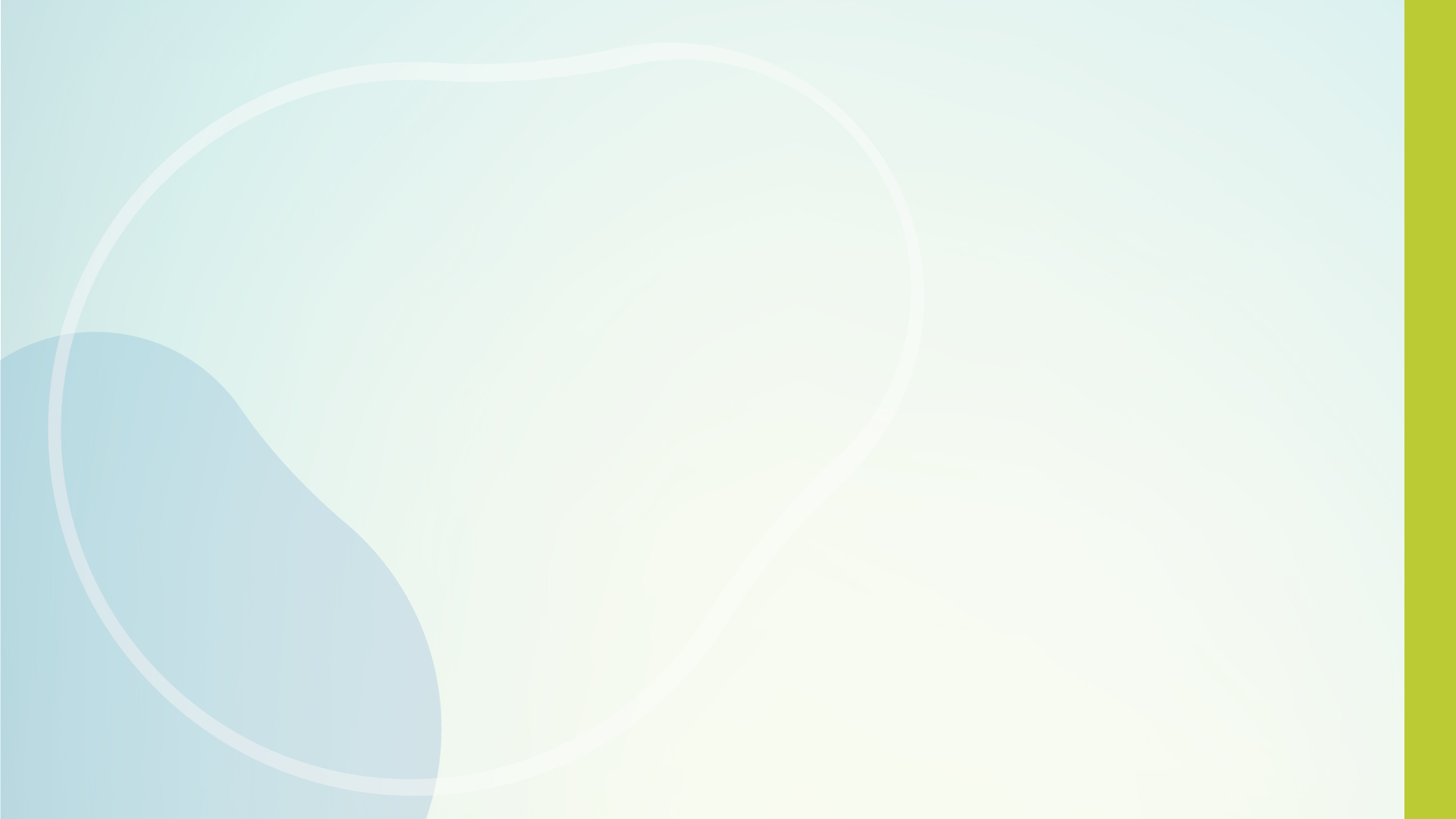 זירת הרשות
זירת מסגרות
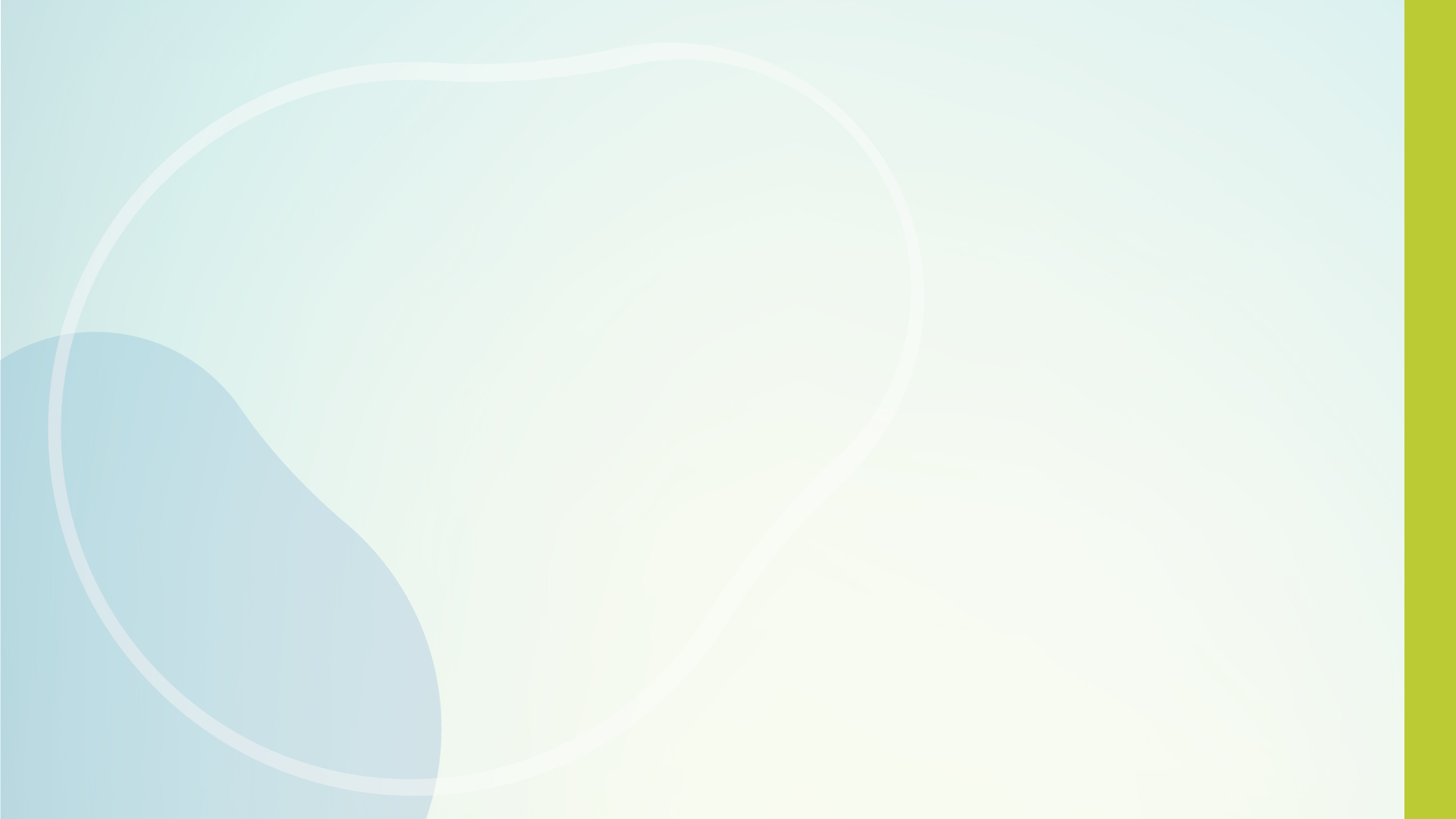 (*) סטטוס ביצוע: בתכנון, בתהליך, הושלם, בהמתנה, בוטל
זירת מסגרות
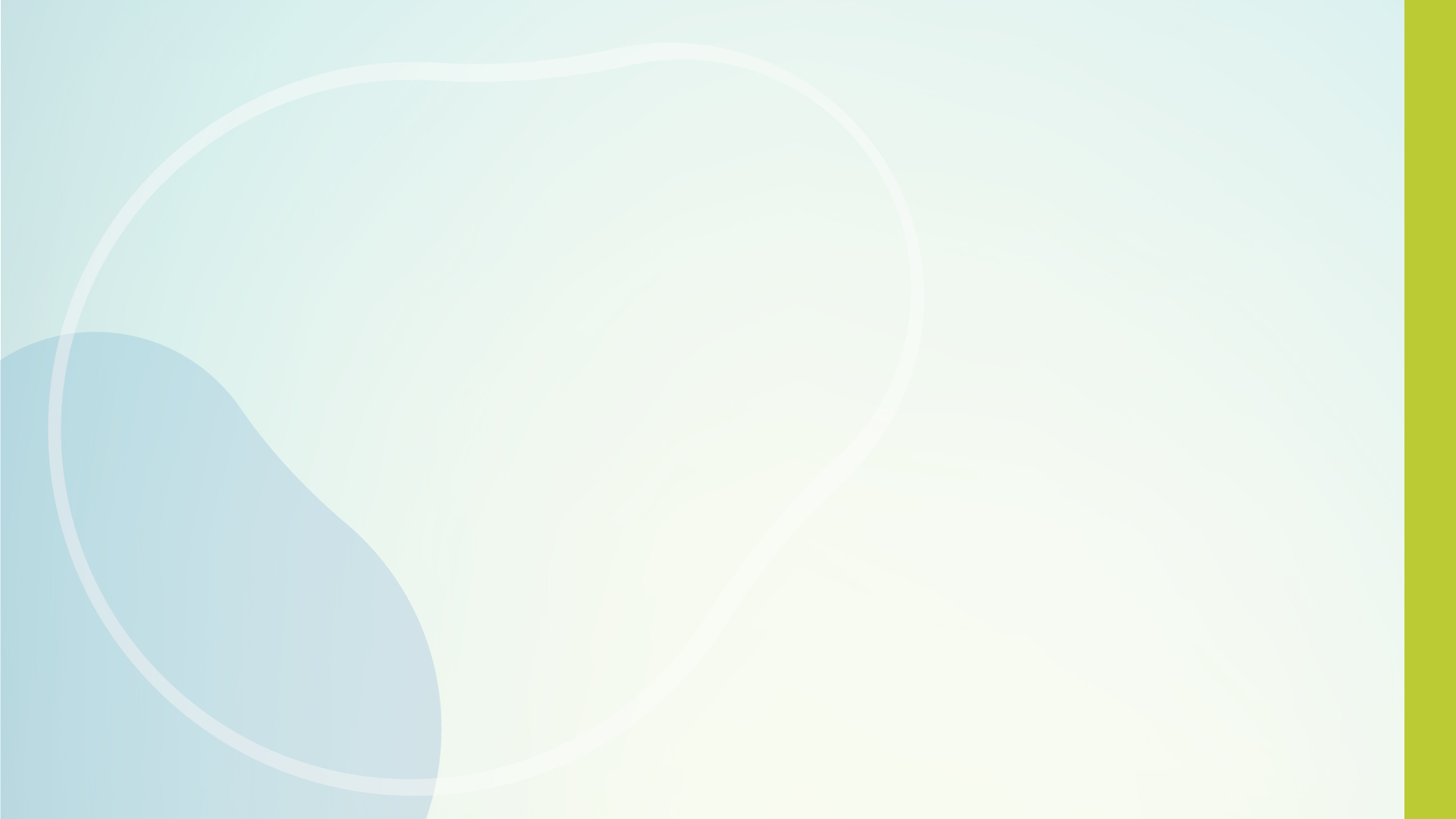 (*) סטטוס ביצוע: בתכנון, בתהליך, הושלם, בהמתנה, בוטל
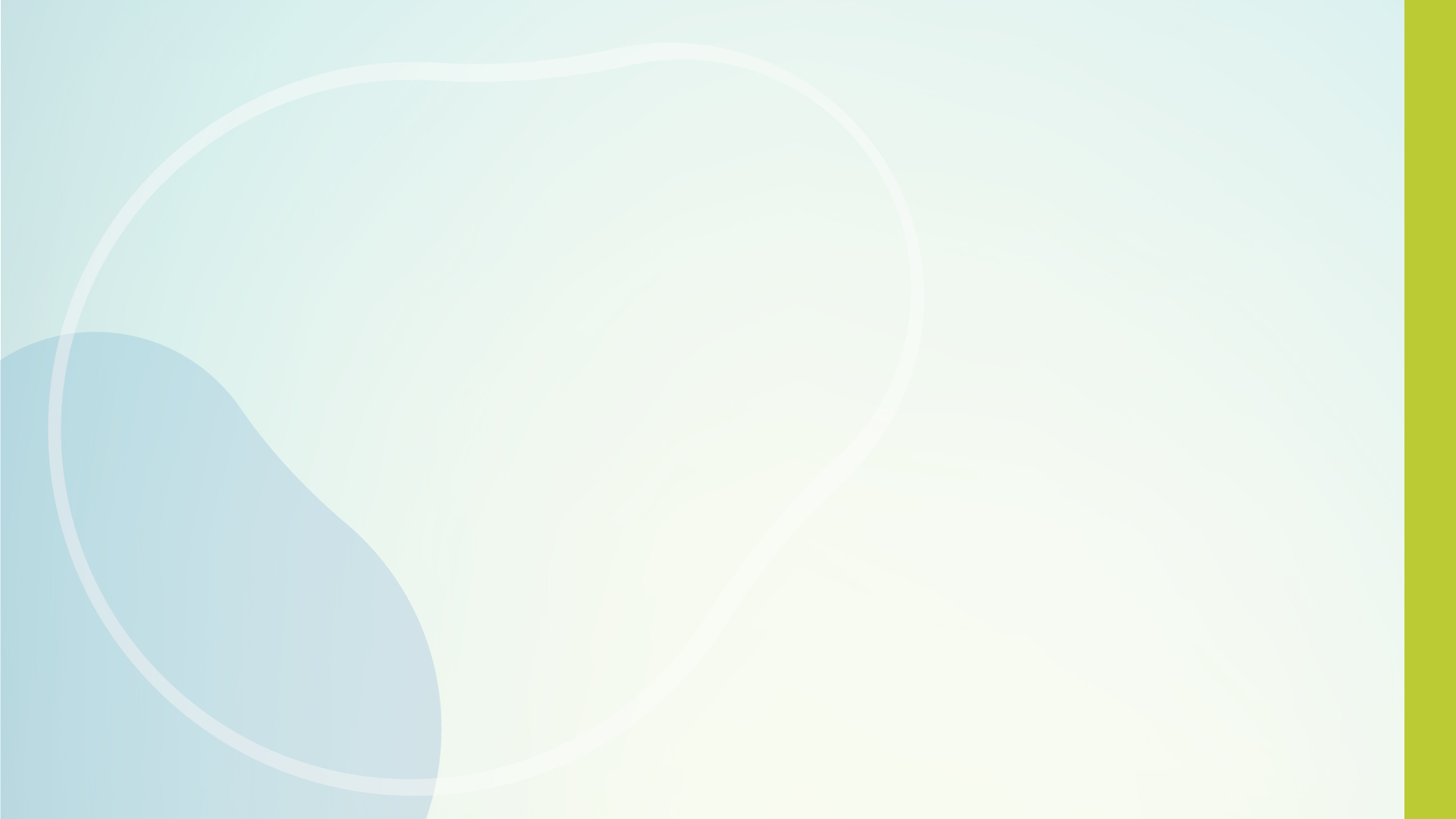 זירת הורים
(*) סטטוס ביצוע: בתכנון, בתהליך, הושלם, בהמתנה, בוטל
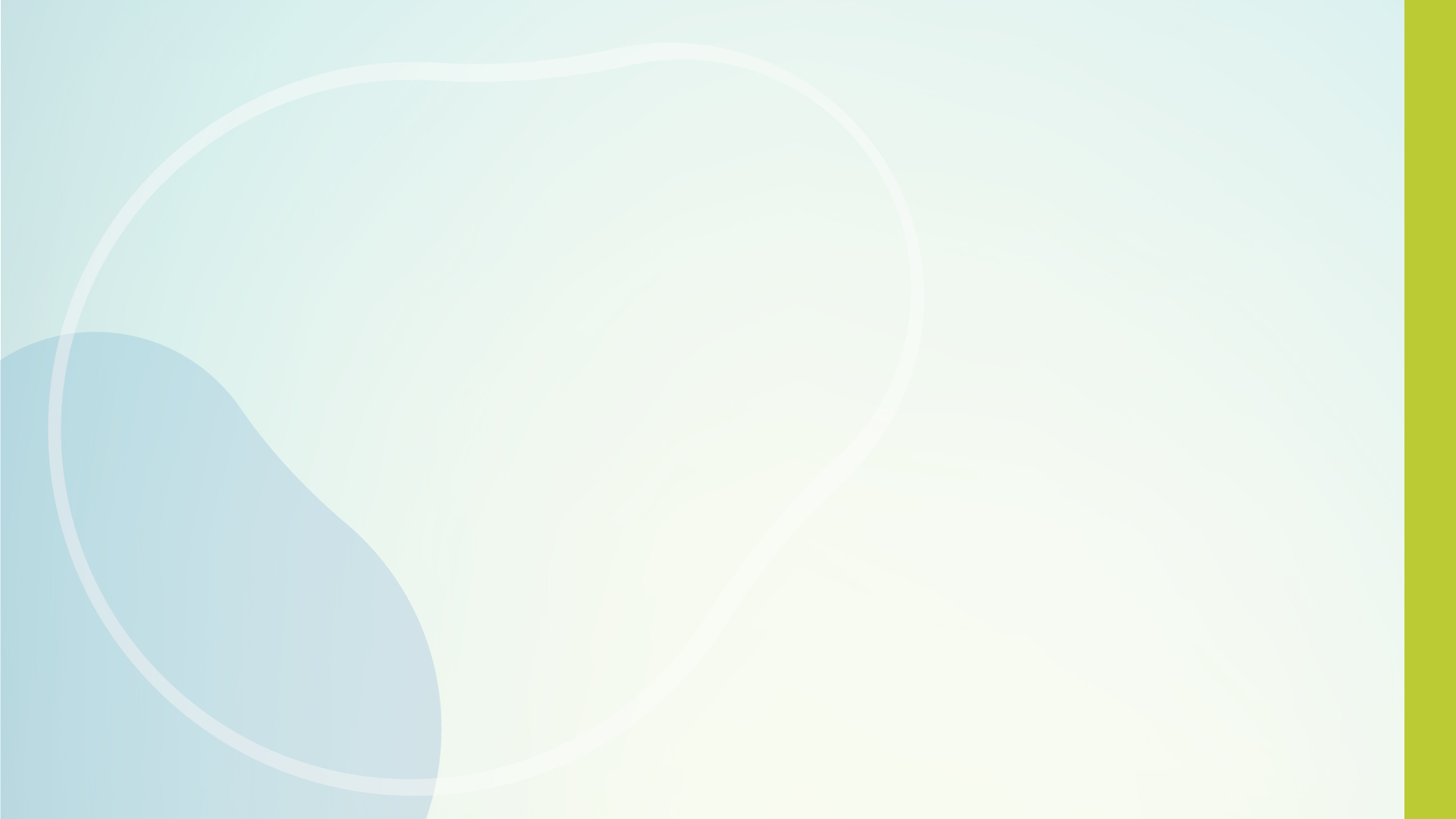 זירת נשות/אנשי מקצוע
(*) סטטוס ביצוע: בתכנון, בתהליך, הושלם, בהמתנה, בוטל
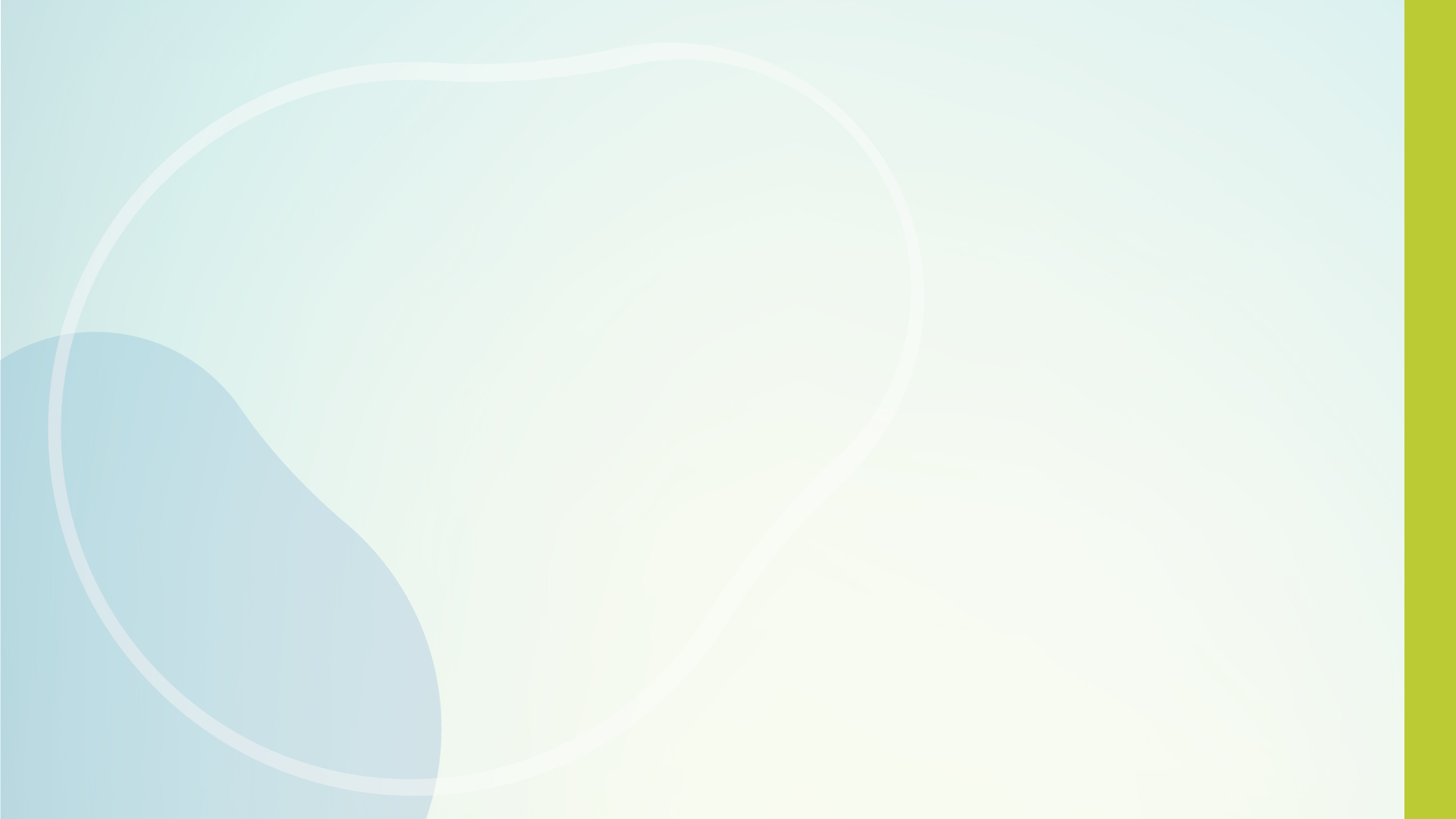 תקציב
יעדים לשנת הלימודים תש"פ
ארגוני- מערכתי
רפואה קהילתית – חיזוק הקשר עם גורמים רפואיים בקהילה ומחוצה לה (ינקות, יח' התפתחותית, העשרה)
ינקות – חיזוק הקשר עם המסגרות הפרטיות ומפוקחות
שותפות ציבור
פורום הורים – שותפות ומעורבות
הוצאת עלון על פעילות גיל הרך ביישוב 
והשירותים הניתנים ביישוב
יעדים לשנת הלימודים תש"פ
פיתוח מקצועי
ינקות – מסגרות תחילה: הכשרת מנהלות מעונות
ינקות – הכשרות לצוותים מקצועיים בתחום גיל הרך ביישוב ליצירת שפה משותפת בנושא "הקול ההורי"
ינקות: בניית תוכנית + לו"ז להכשרות הבין מקצועיות
(הקמת צוות יישום מצומצם)
ינקות: השתלמויות נקודתיות למטפלות (גמילה וכד')
יעדים לשנת הלימודים תש"פ
פיתוח תשתיות
הקמת מעון יום נוסף
בניית קומה שניה במרכז לגיל הרך להרחבת הפעילות
ינקות: התאמת סביבה חינוכית במעונות הציבוריים (מסגרות תחילה)
העשרה
הפעלת חוגים לילדים בגיל הרך בהתאמה התפתחותית
פעילות קהילתית – הורים וילדים
הרצאות וסדנאות להורים בנושאים שונים
הרחבת פעילות המשחקייה לאוכלוסיה קריה חסידית (פעימות)
שותפות ציבור
פורום הורים – שותפות ומעורבות
הוצאת עלון על פעילות גיל הרך ביישוב 
והשירותים הניתנים ביישוב
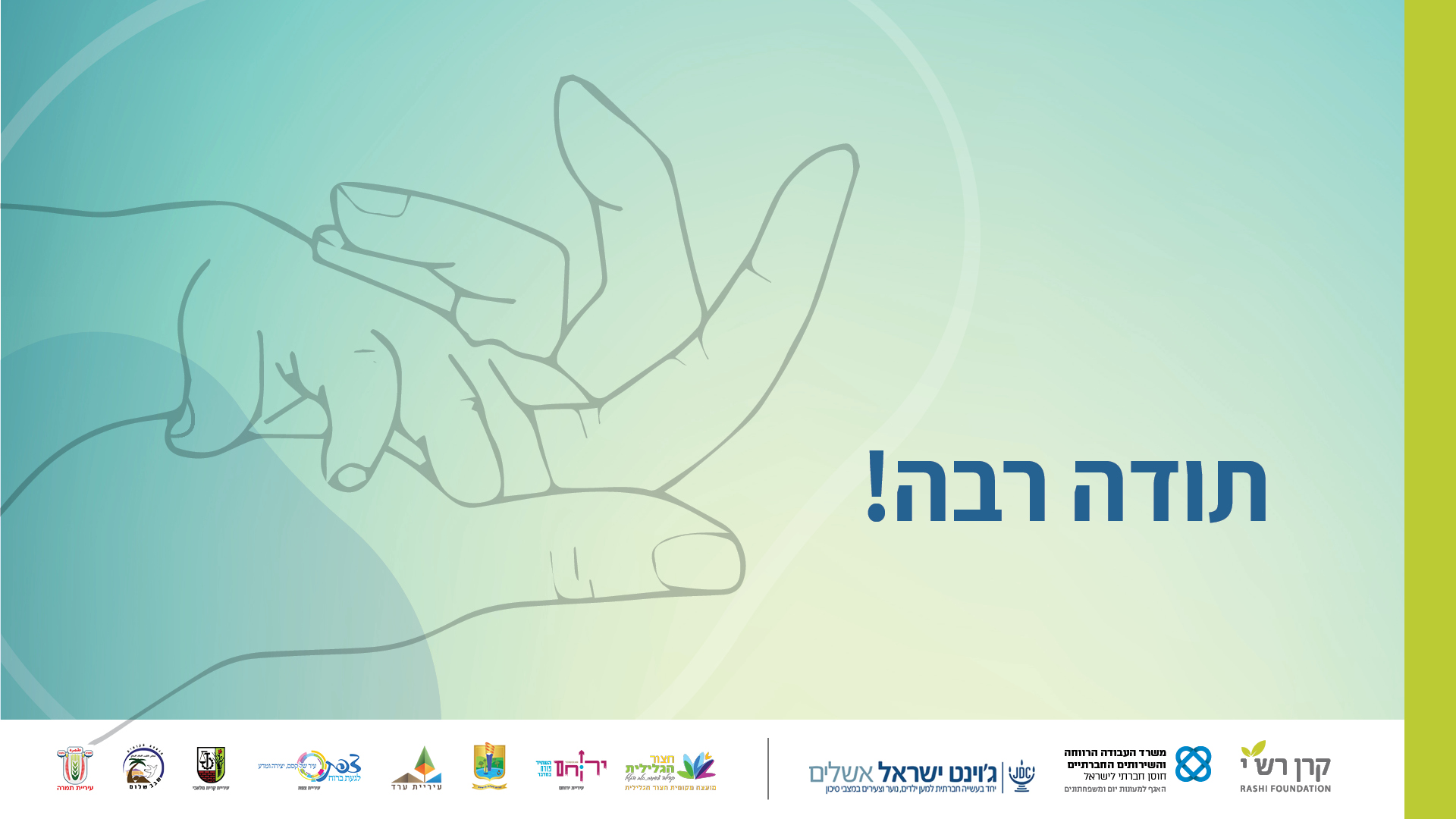